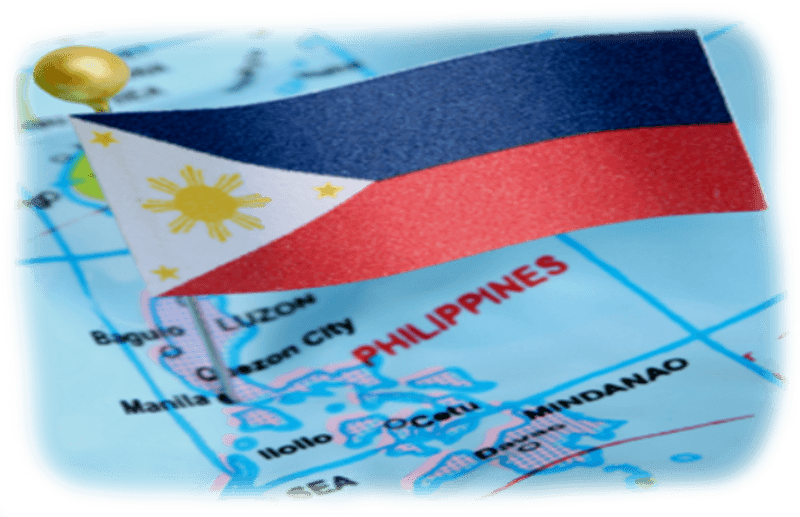 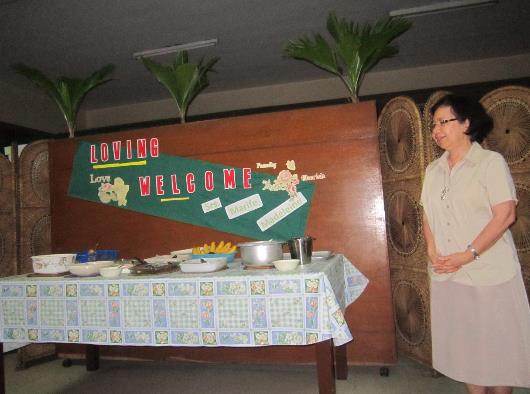 La communauté de Hartzer house souhaite les bienvenues à Srs Marife et Madeleine

The community of Hartzer House welcomes Srs. Marife and Madeleine
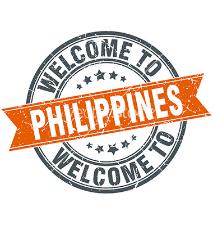 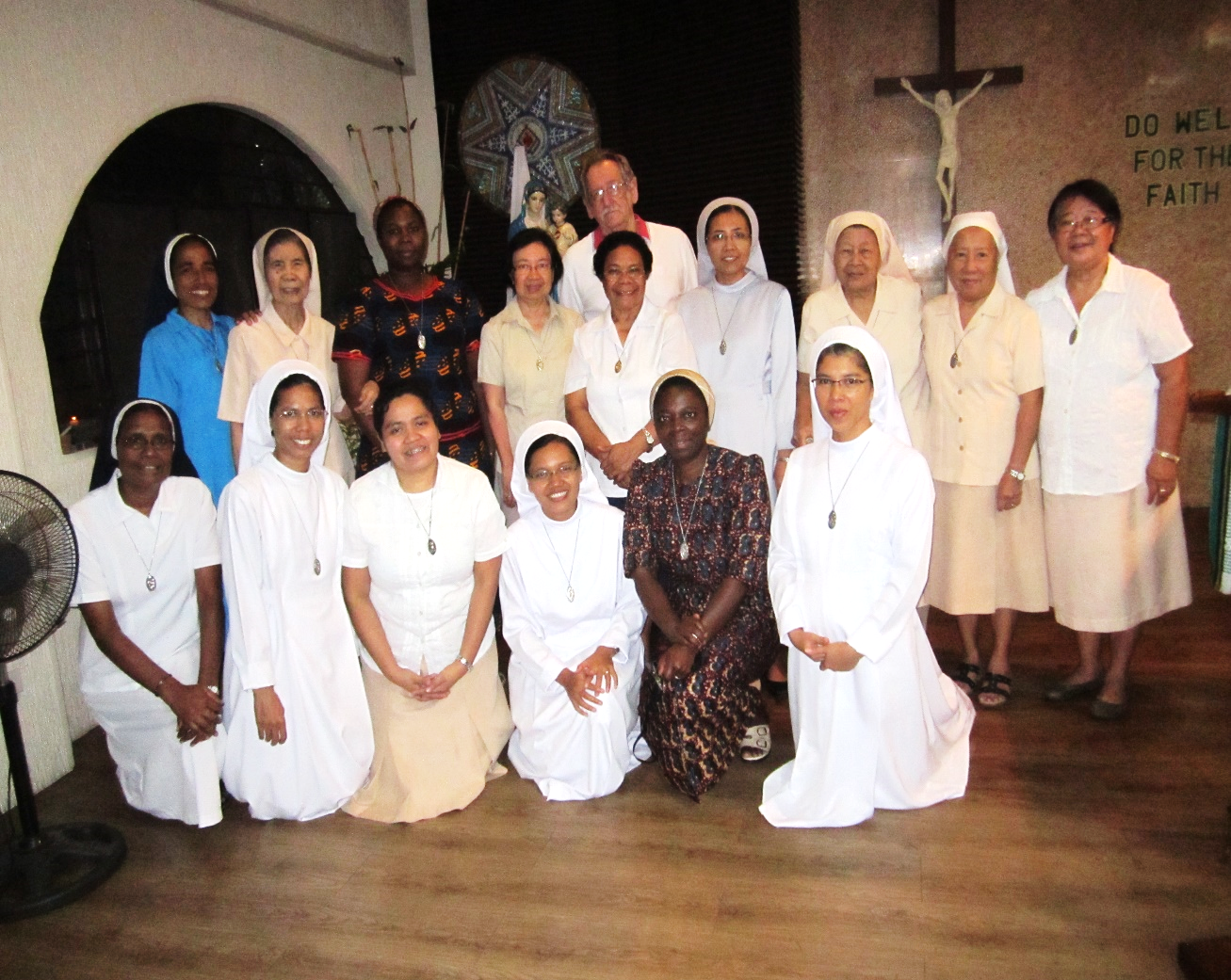 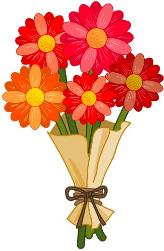 La communauté de Hartzer house dans la chapelle après la messe célébrée par le père MSC

The community of Hartzer House in the chapel after the Mass, presided by a MSC Father
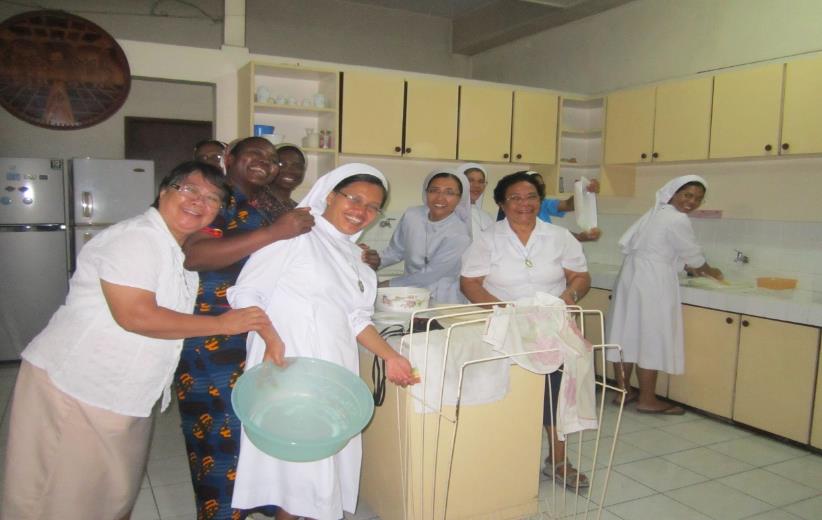 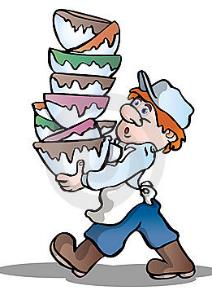 La vaisselle internationale à Hartzer house

Washing the dishes with the international group in Hartzer House
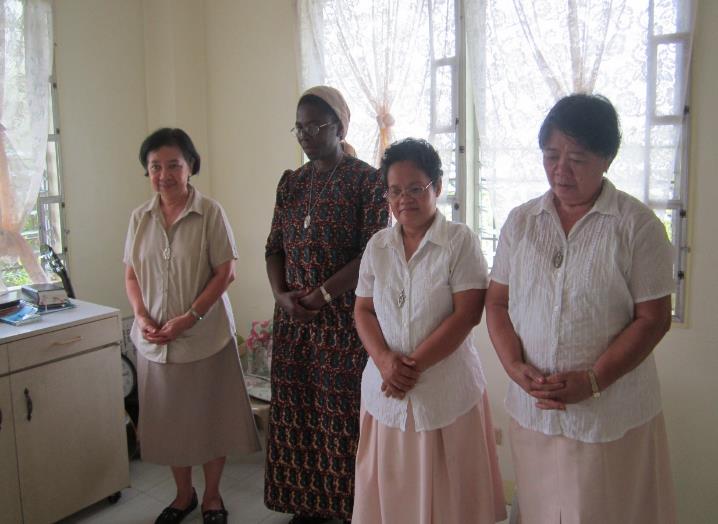 Srs Marife, Madeleine Betty et Sally dans la chapelle de Surigao











Zrs Marife, Madeleine, Betty and Sally in the chapel in Surigao
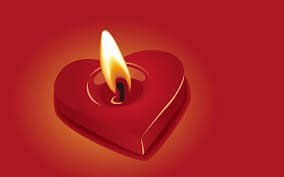 Srs Betty, Sally et Marife et quelques laïcs associés avec les femmes et les enfants du Badjao



Srs Betty, Sally and Marife and some lay-associates with the women and children of Badjao
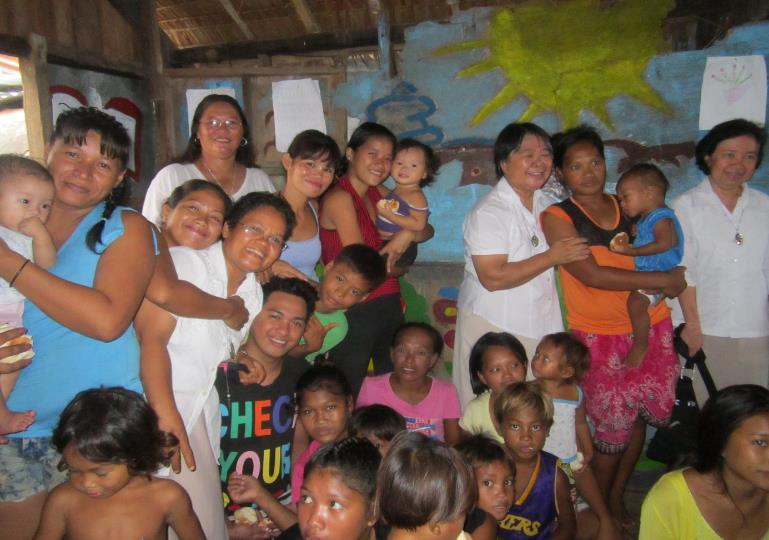 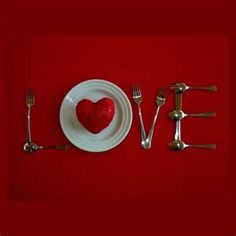 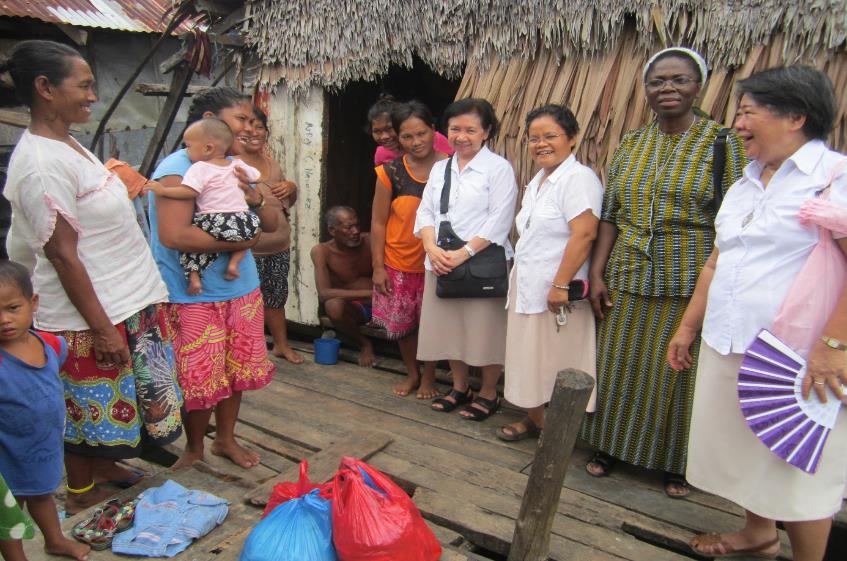 Visite au village des Badjao                                         Visit to the village of Badjao
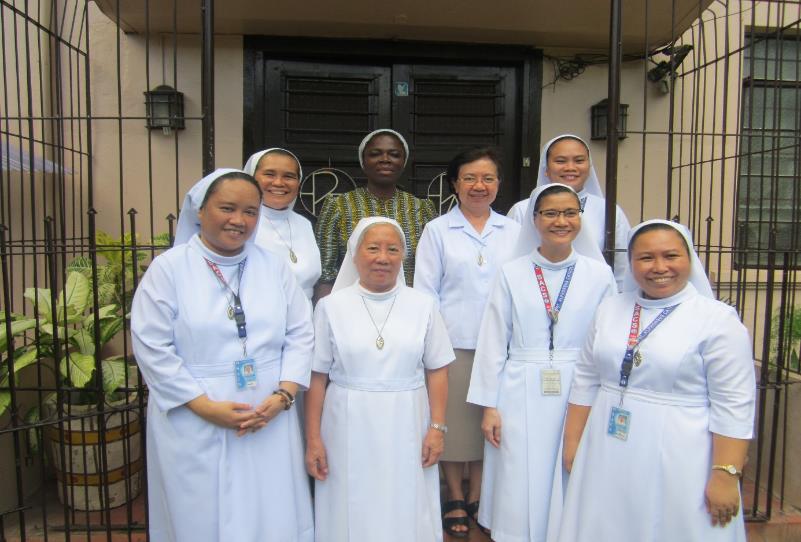 La communauté de SACS                                The community of SACS
                                    St. Alphonsus Catholic School
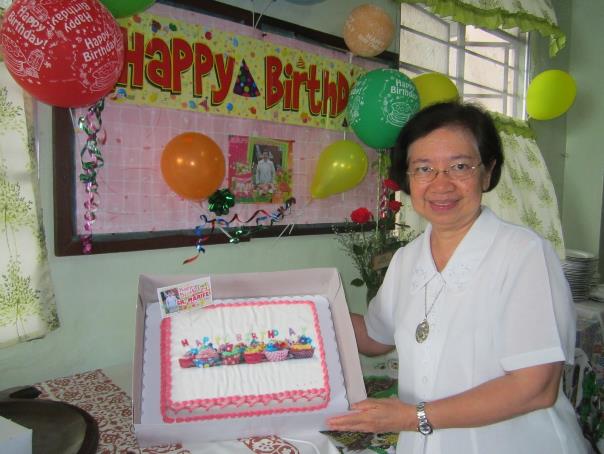 Sr Marife fête son anniversaire dans la communauté de SACS
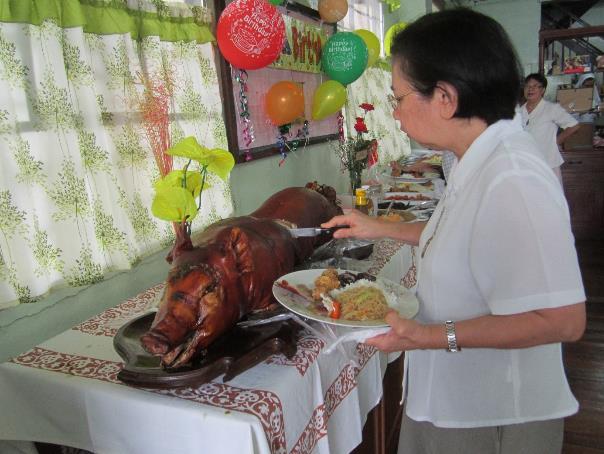 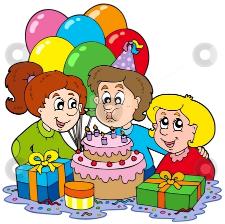 Sr. Marife celebrates her birthday in the community of SACS
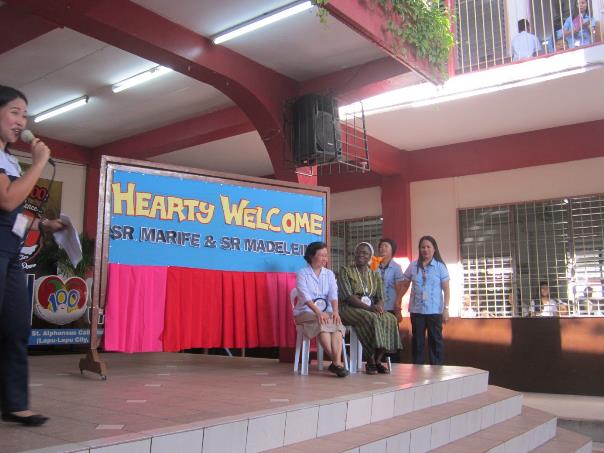 Srs Marife et Madeleine sont chaleureusement accueillies par des élèves et leurs enseignants
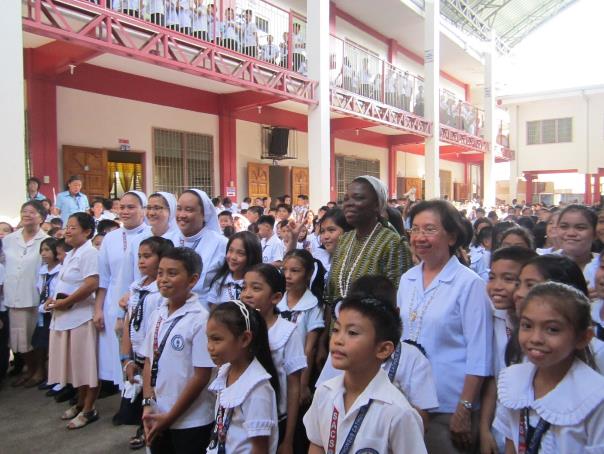 Srs Marife and Madeleine were warmly welcomed by the students and the teachers
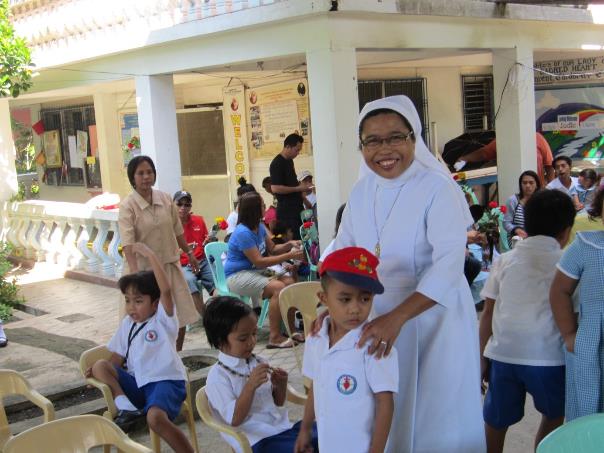 Sr Luisita O. Carreon (principale) de l’école maternelle et Sr Marivic avec les enfants 

Sr. Luisita O Carreon (principel) of the kindergarten and Sr. Marivic with the children
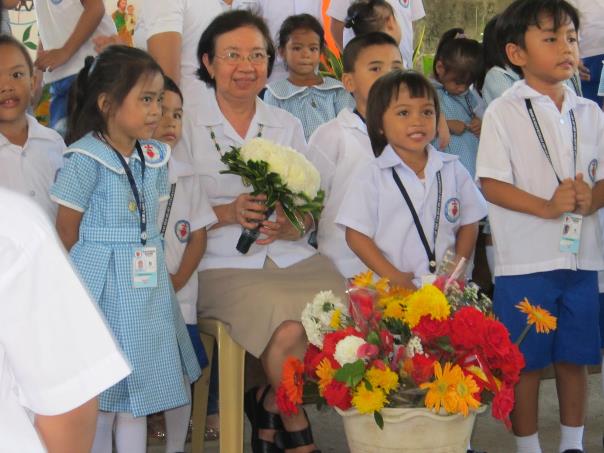 Les enfants offrent des fleurs à Sr Marife


The children gave flowers to Sr. Marife
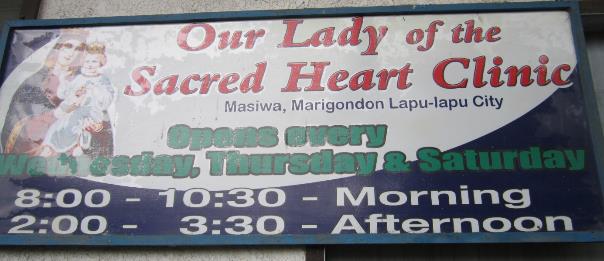 Programme d’alimentation et de nutrition à Marigondon
Feeding Programme in Marigondon
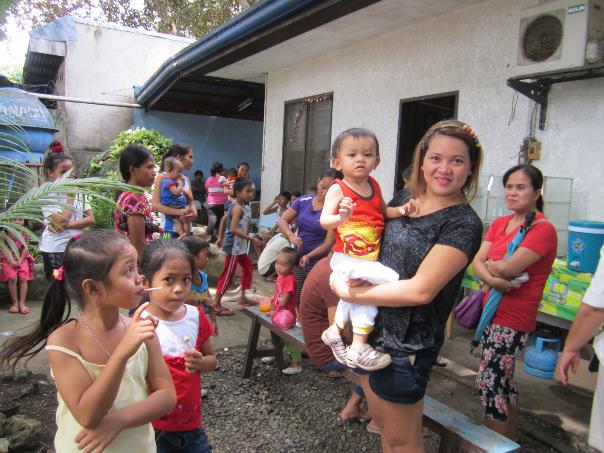 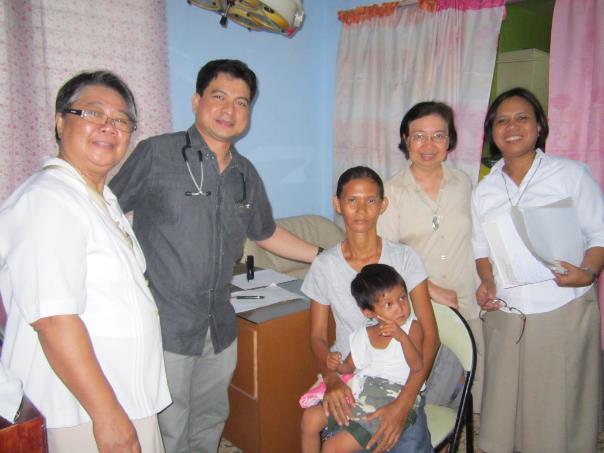 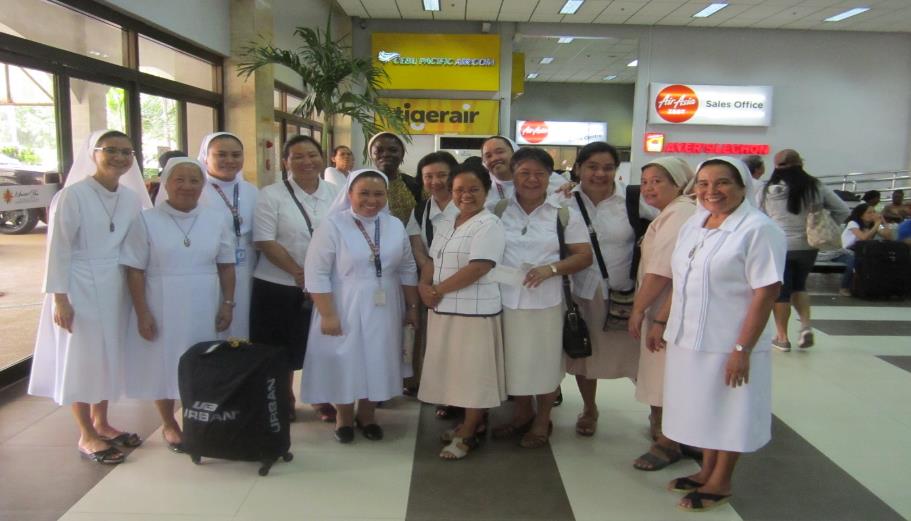 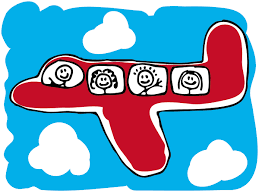 Srs Marife et Madeleine à l’aeroport de Cebu pour Manila

Srs Marife and Madeleine in the Airport of Cebu, leaving for Manila
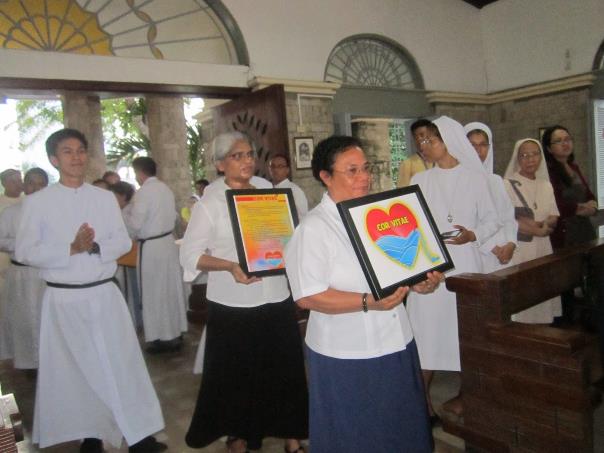 Sr Cathy FNDSC et Sr Sophie MSC lors du lancement officiel de Cor Vitae

Sr. Cathy FDNSC and Sr. Sophie MSC at the official start of Cor Vitae
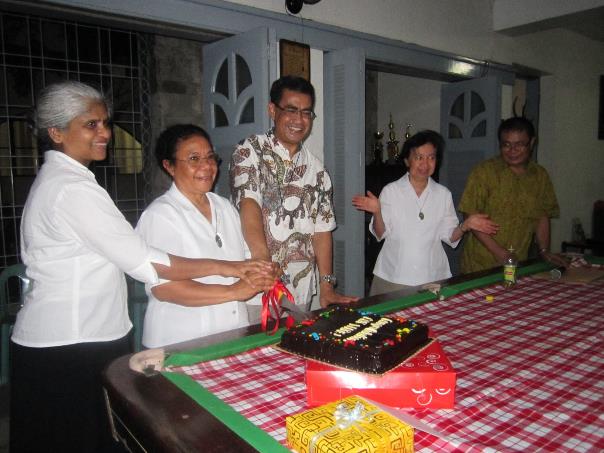 Les trois membres de Cor Vitae, Sr Marife et Père MSC

The three members of the Cor Vitae team, Sr. Marife and a MSC father
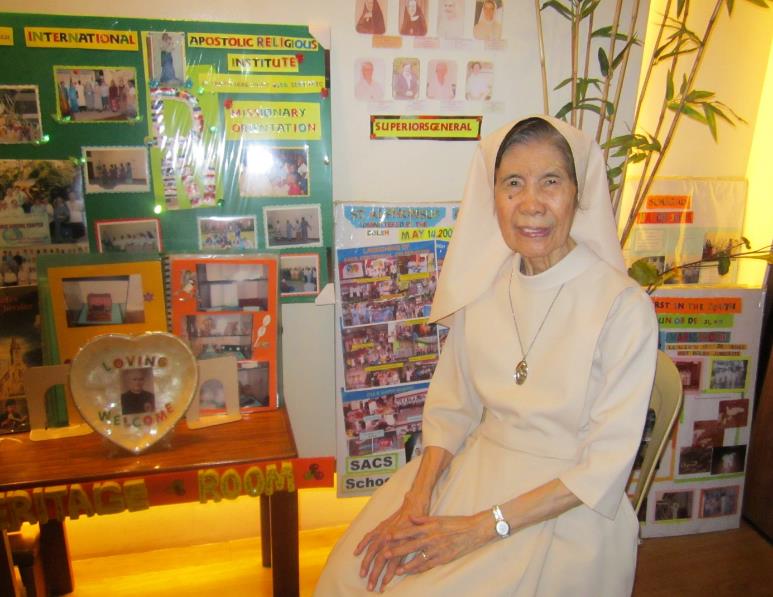 Sr Lidia, première FNDSC 
dans la salle d’héritage des FNDSC à Hartzer house
Sr. Lidia first Filipina FDNSC in the heritage room          in Hartzer House
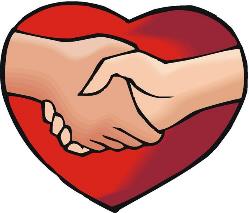 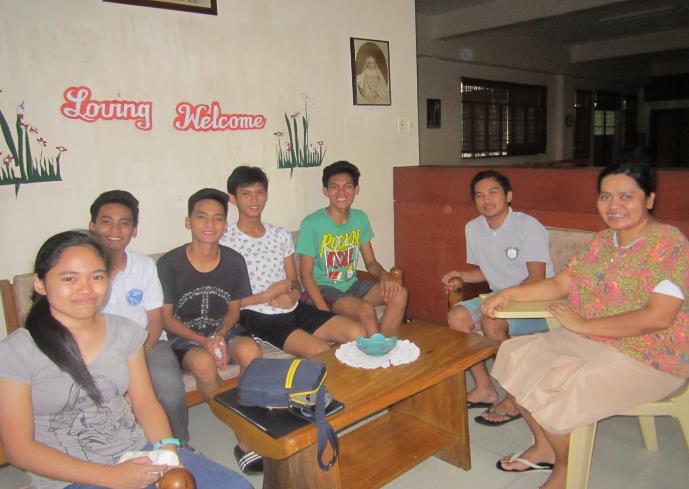 Sr Cherry en réunion avec un groupe de jeunes de Matang-tubig 

Sr. Cherry meeting a group young people of Matang- tubig
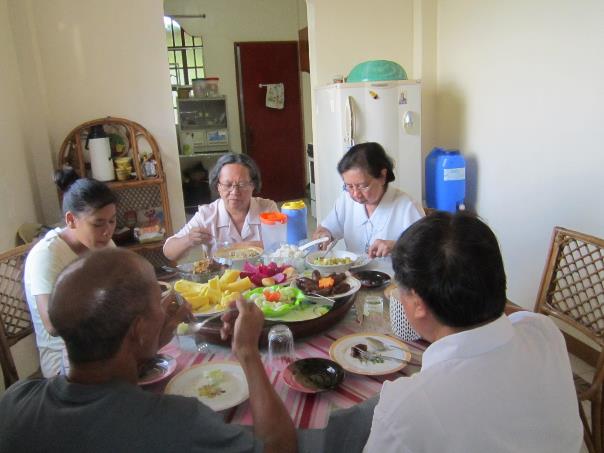 Dans la communauté de Munoz

In the community of Munoz
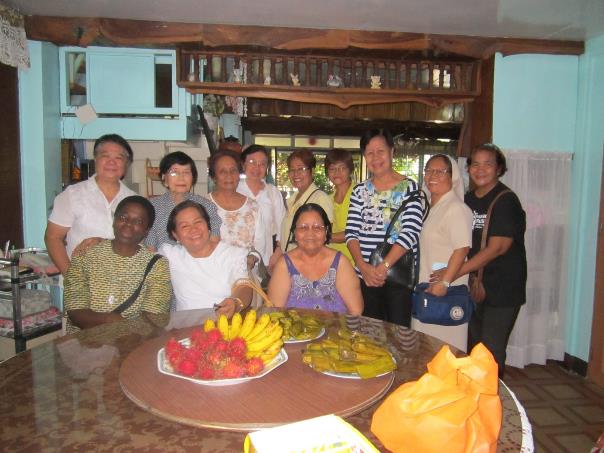 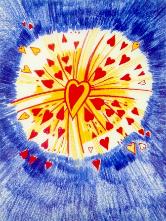 Les laïcs associés de Munoz


The lay-associates in Munoz
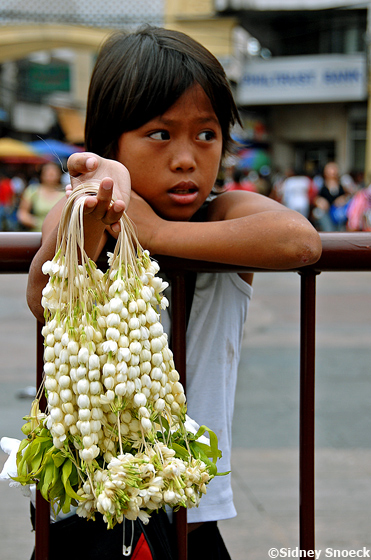 Thank you, dear Sisters, for who you are,
For what you do for the Poor, for our Congregation
And for all you have done for us, during this visitation.
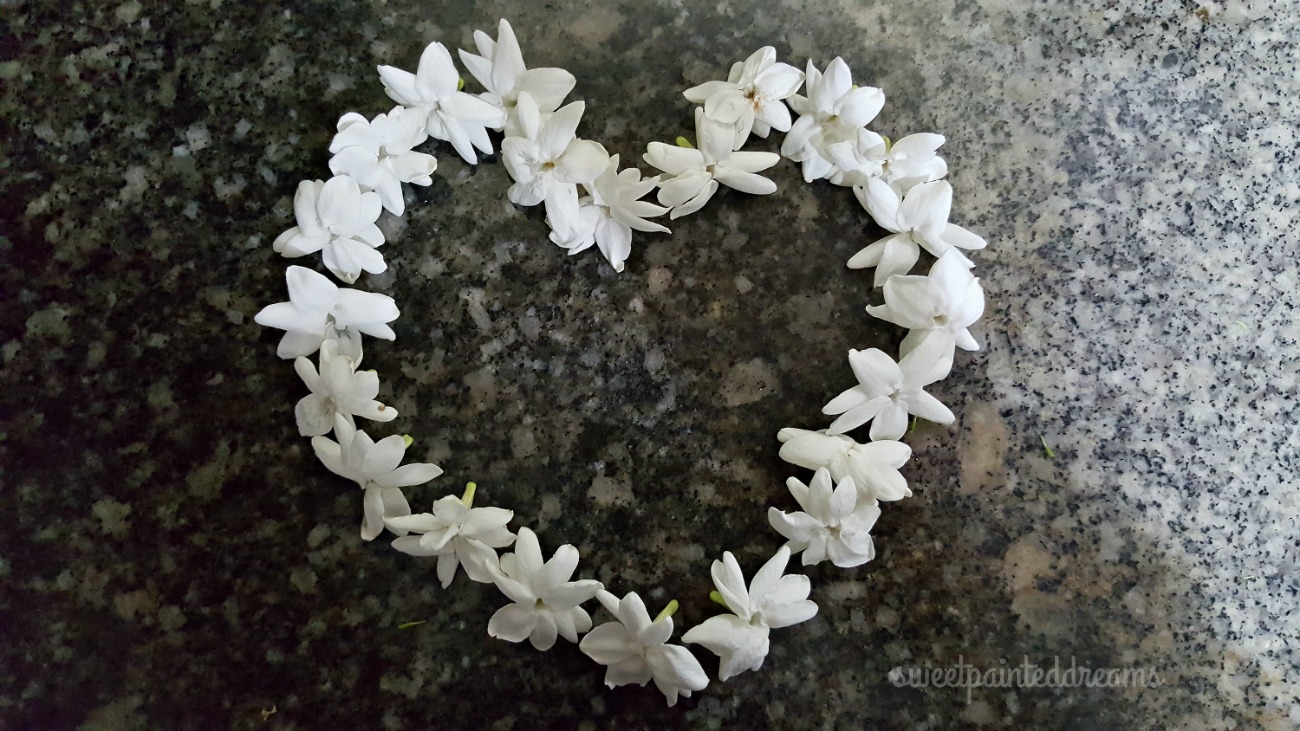 Maraming salamat!